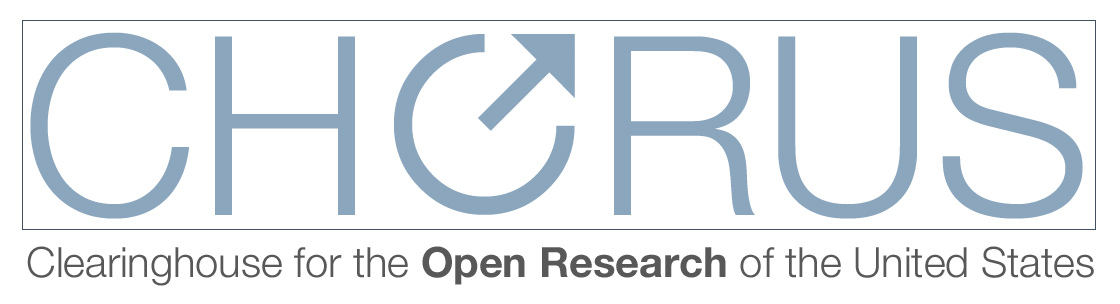 Implementing CHORUSat AIP Publishing LLC
Evan Owens
CHORUS Webinar
16 May 2014
[Speaker Notes: To change the Event name, presenter and date:
Click “View”; select “Slide Master”
Click the Main Screen area to make the necessary changes.  
Click “save”.
Reselect the “View tab”; Click on “Normal view” to exit Slide Master view.]
2
Implementation Components for AIPP
Business Decision
AM or VOR?
Collecting Metadata
Peer Review System & CMS
Depositing Metadata
CMS & CrossRef
Accessible Content
CMS & Hosting Platform
Archiving Content
CMS & Portico/CLOCKSS
3
FundRef Metadata Challenges
Collected from Authors via Peer Review System

Challenges:
FundRef MD versus Acknowledgments
Verified by staff (new process)
Name problems
Non-standard funder name forms, abbreviations
Faux “new” funders
True “new” funder names e.g. Chinese funders
Funder Hierarchy confusion

Author instructions make a difference!
4
1st Version of an Entry Form UI
5
2nd Version: More Instructions
6
Labs.CrossRef.Org FundRef Widget
7
Managing the Metadata
Types of Metadata
FundRef
ORCID
Licenses
Archiving
URLs
Storage Options
In XML or in CMS…or both
Submission
CrossRef / CrossMark
8
Content Access
Which Version? 
AM or VOR
Gold Open Access is VOR

Hosting Systems tasks
Content loading for AM
Content display in UI for AM
Access Control for AM or VOR
9
Content Archiving
Archiving Arrangements
Portico
CLOCKSS

Archiving Versions
Already done for VOR!
No support yet for AM